Организация питьевого режима
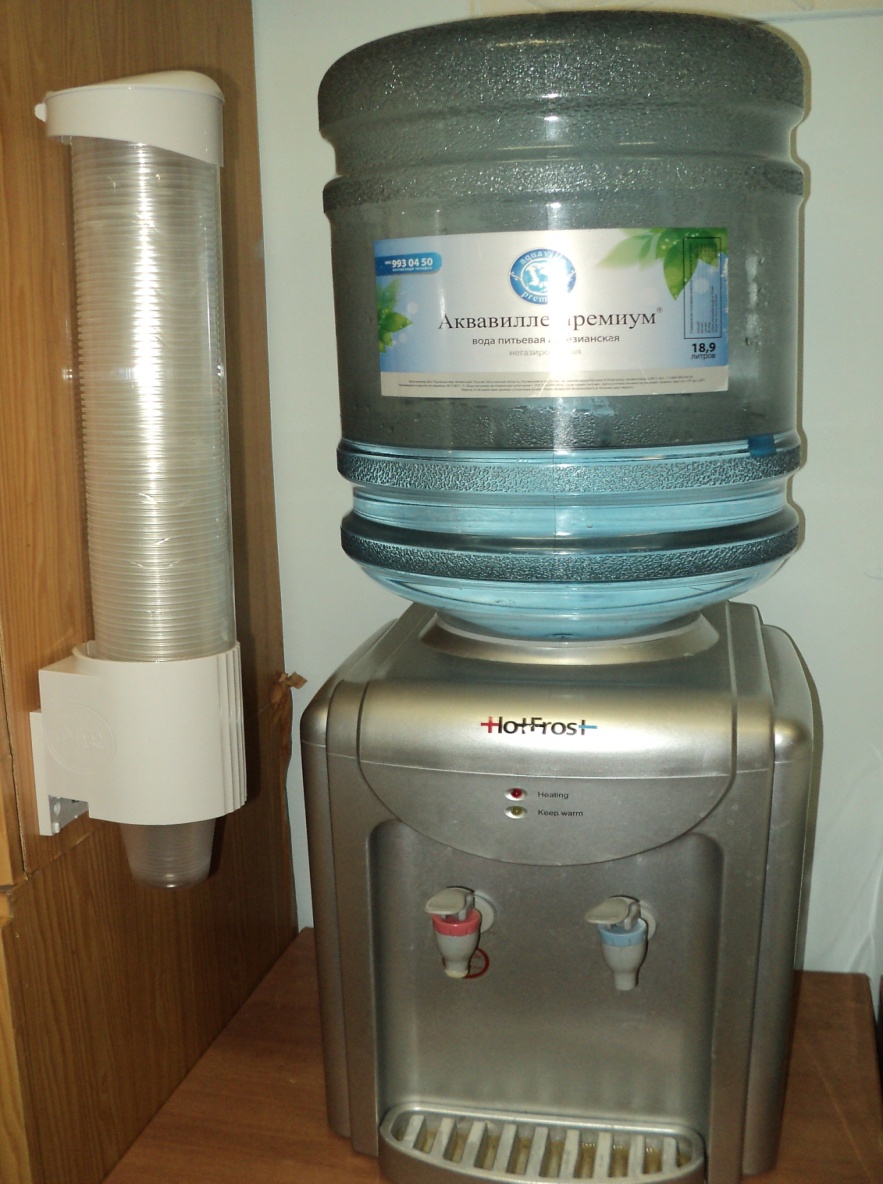 В школе и группах проживания воспитанников
установлены куллеры
Театральная студия
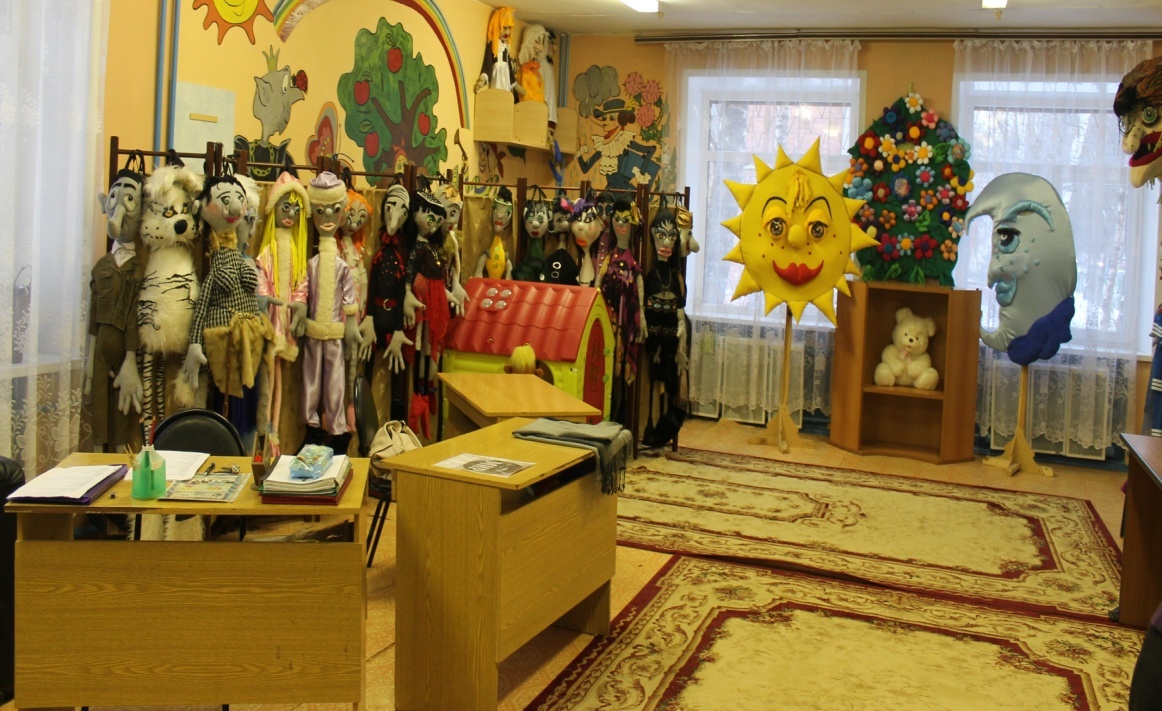 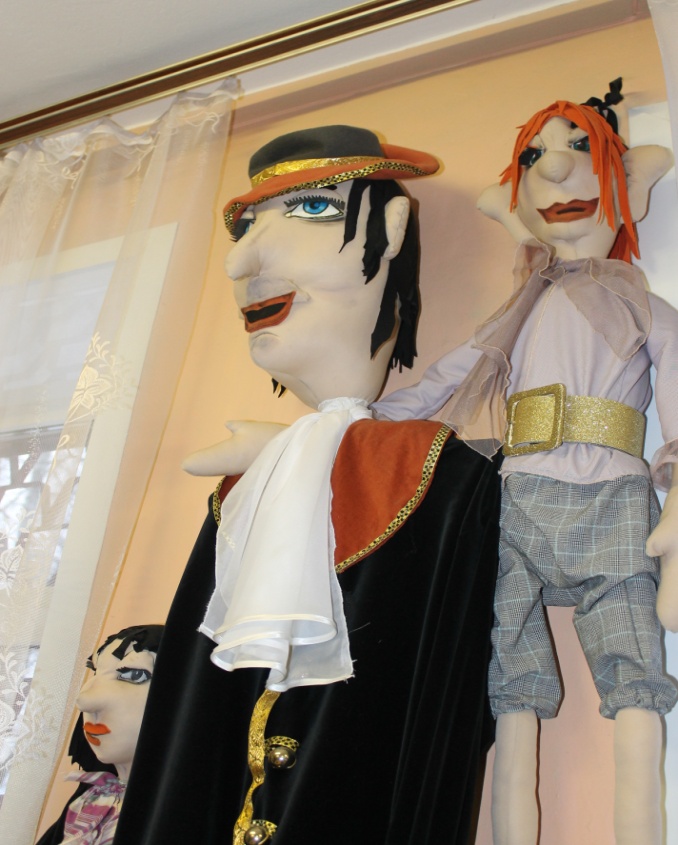 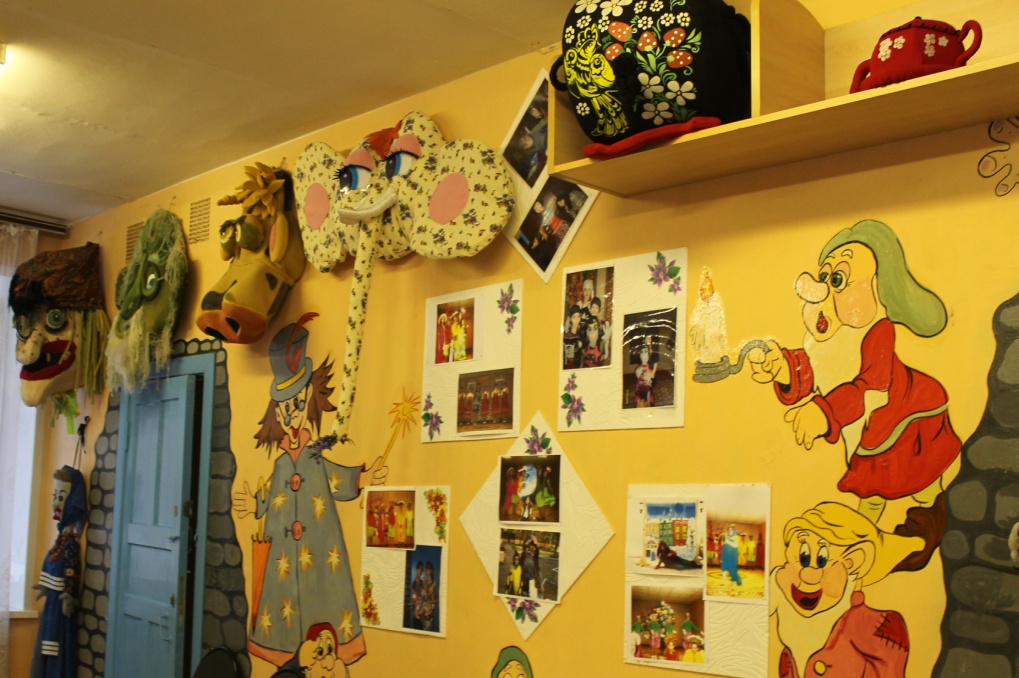 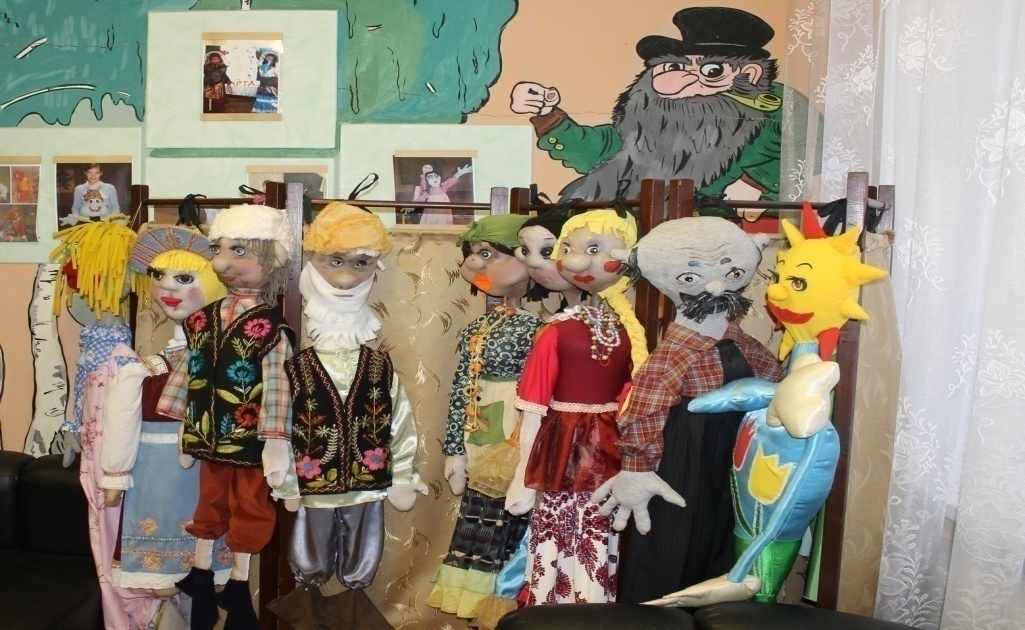 Кнопка тревожной сигнализации с выводом сигнала на  ПЦО ОВО
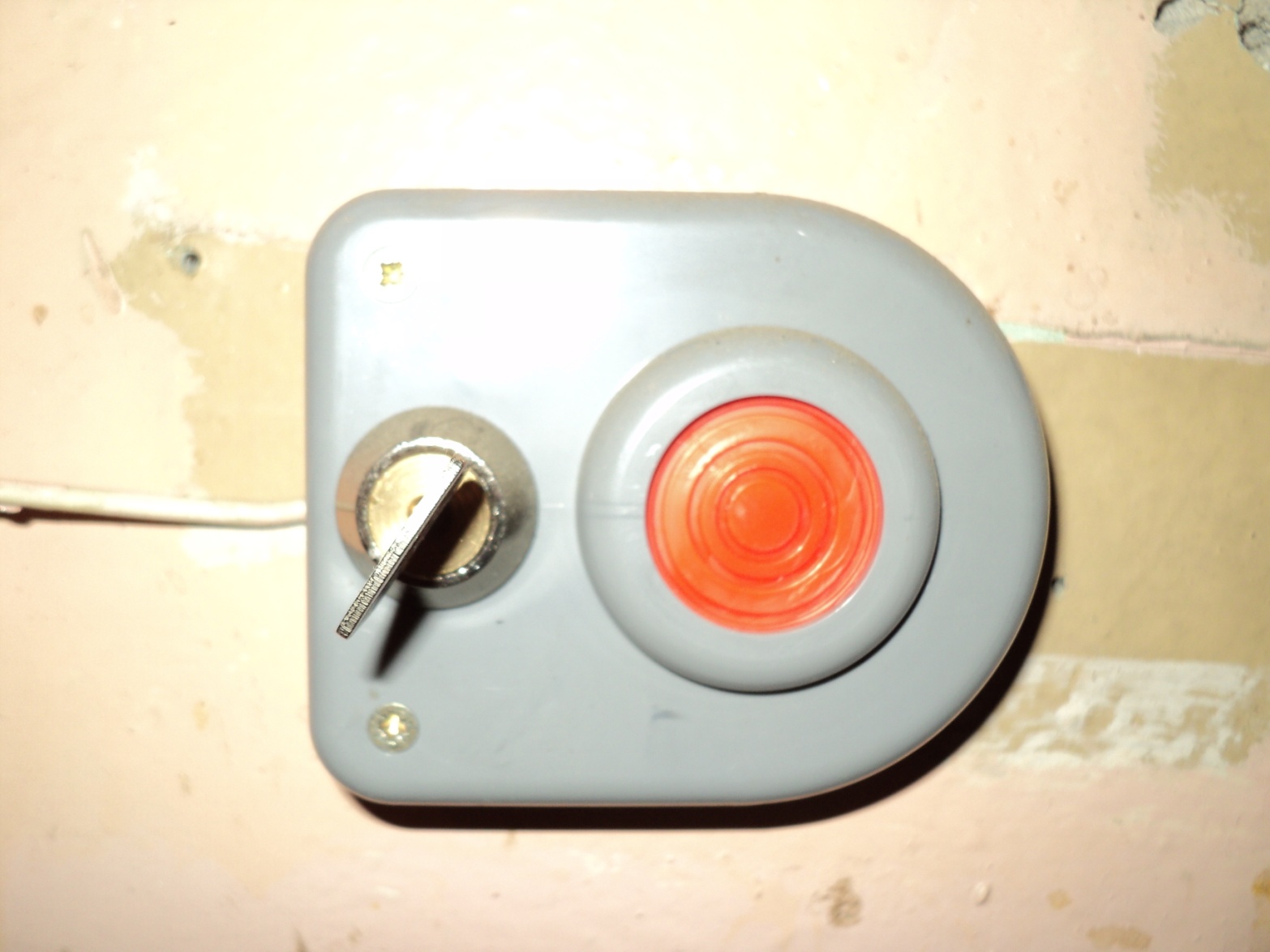 т
ОГРАЖДЕНИЕ и ОСВЕЩЕНИЕ
Территория образовательного учреждения
 огорожено  металлическим и железобетонным 
забором, освещено по периметру 8 мачтовыми
светильниками и 4 прожекторами.
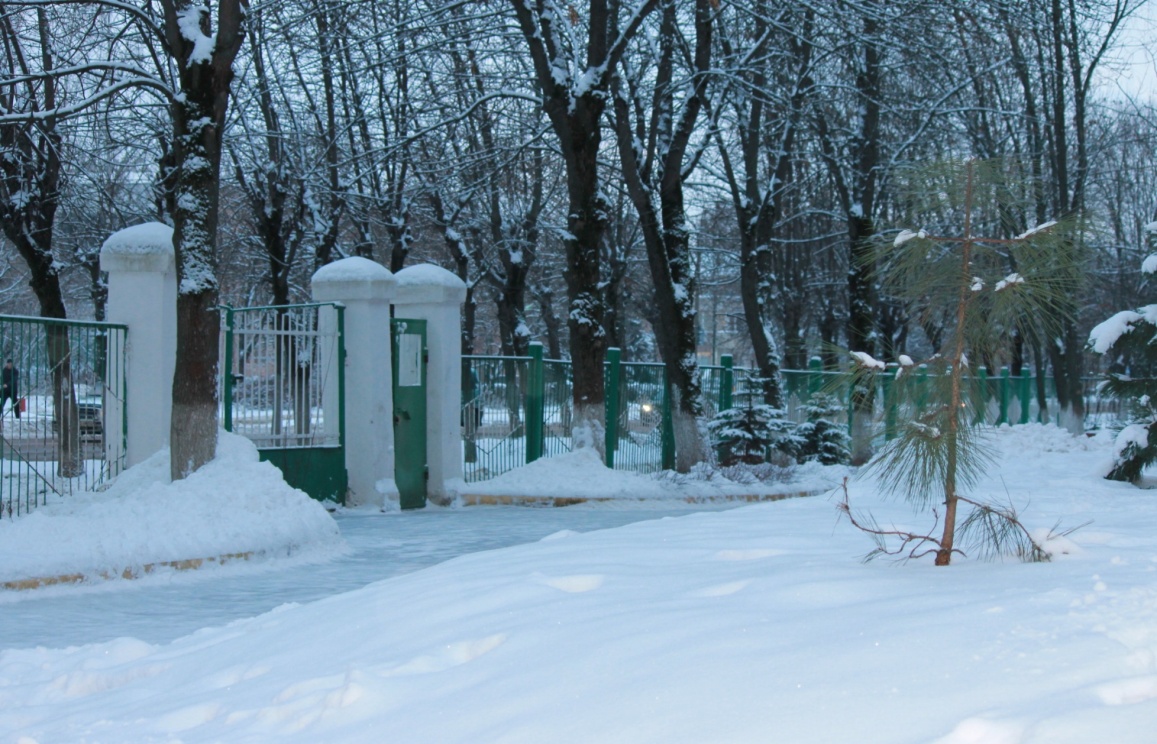 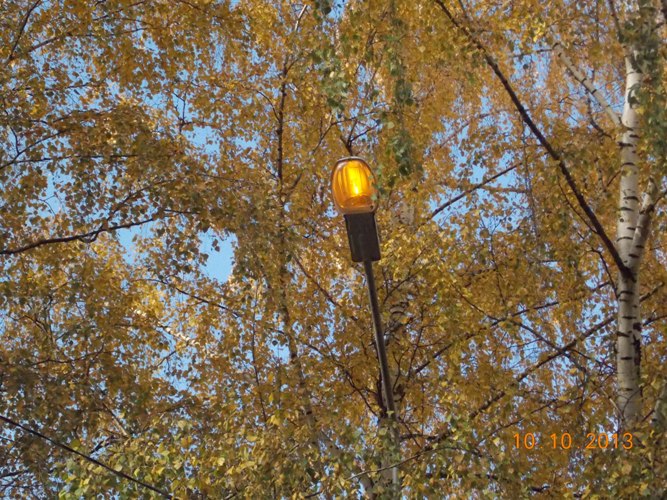 Система видеонаблюдения
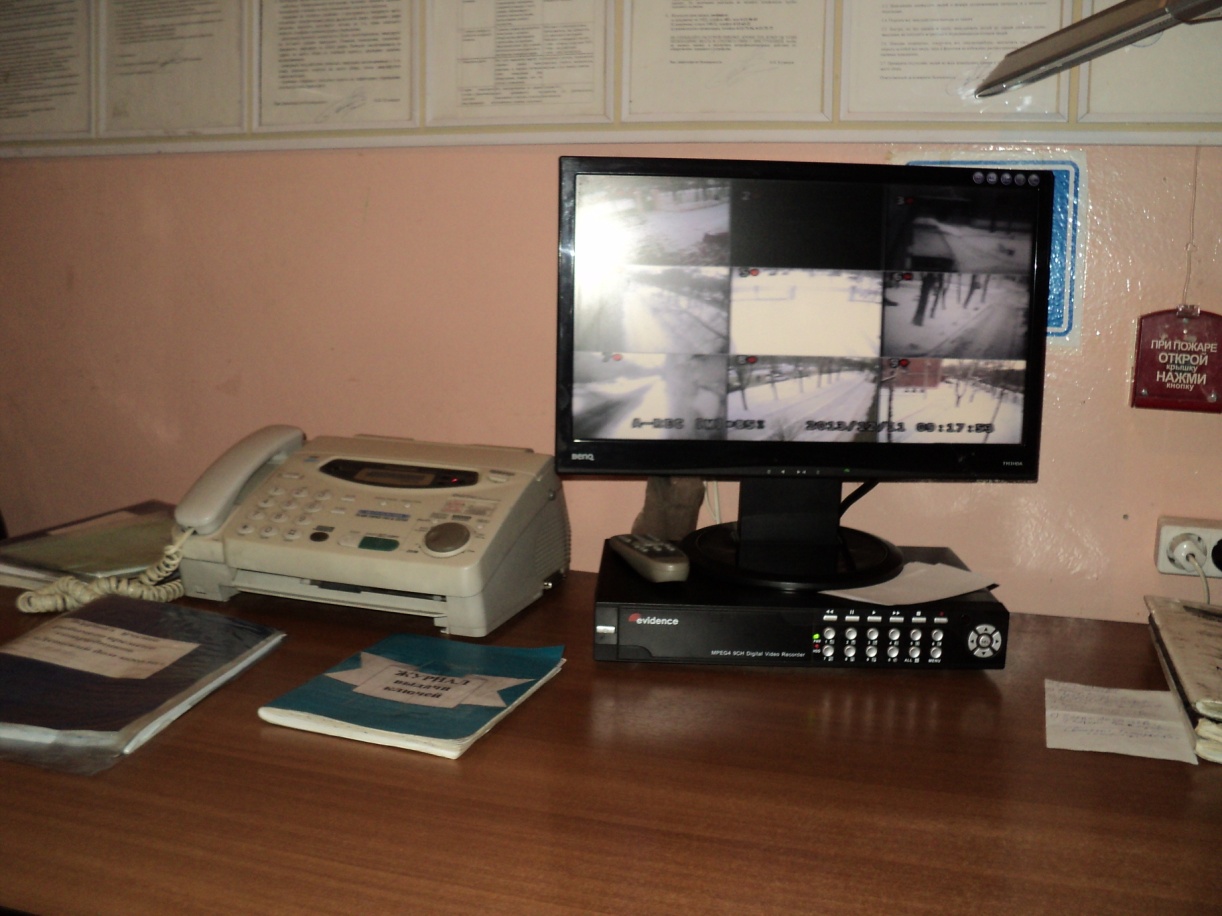 В учреждении установлено  9 камер наружного 
видеонаблюдения с выводом изображения
на монитор  сотрудника ЧОП.
Автоматическая охранно-пожарная сигнализация
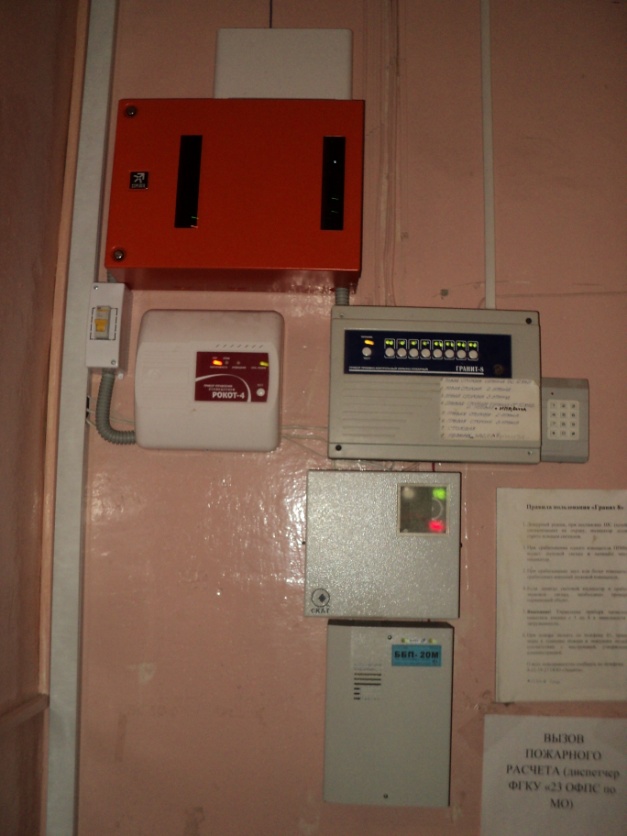 В учреждении установлено АПС  второго и третьего типа
с выводом сигнала на пульт пожарной охраны с использованием
ПАК «Стрелец Мониторинг»
Охрана объекта
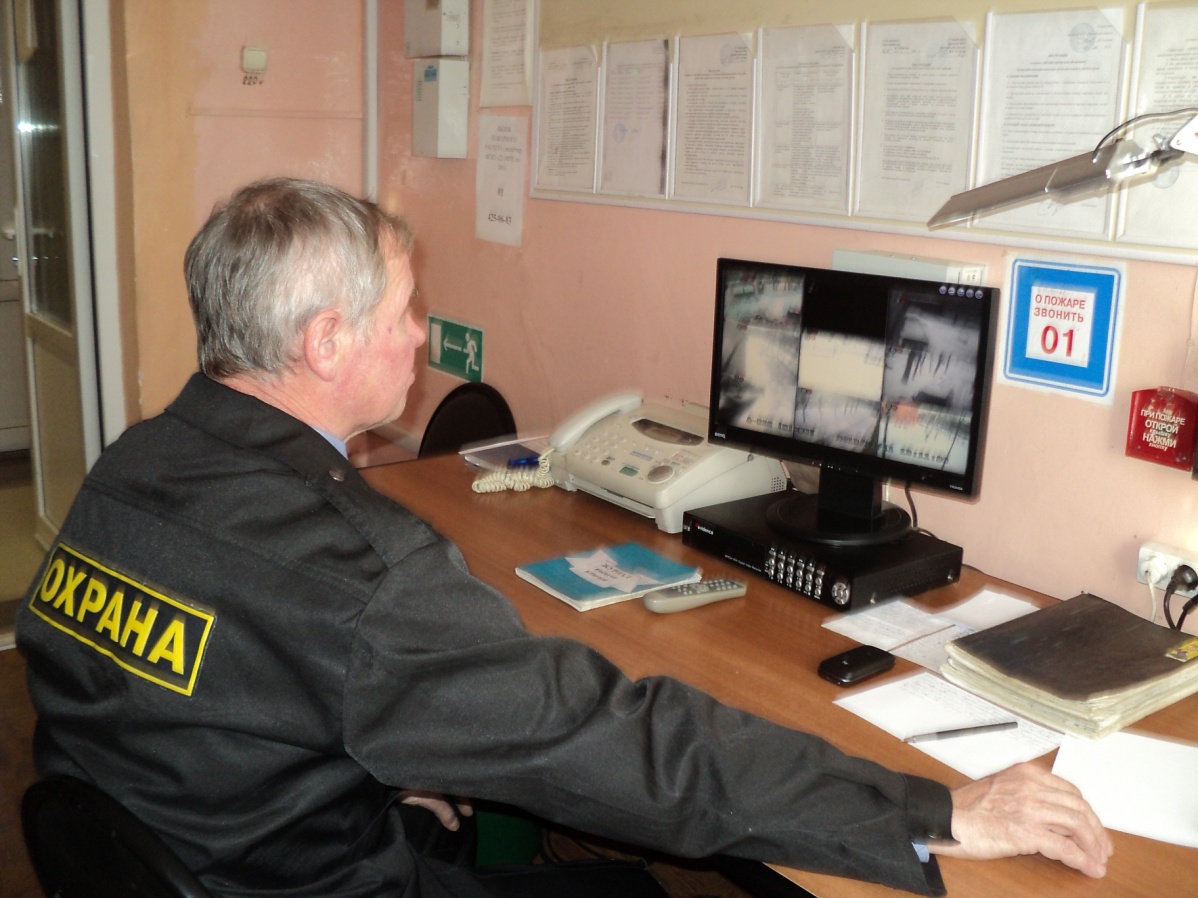 Охрана объекта осуществляется сотрудниками ЧОП
и оплачивается из средств муниципального бюджета.